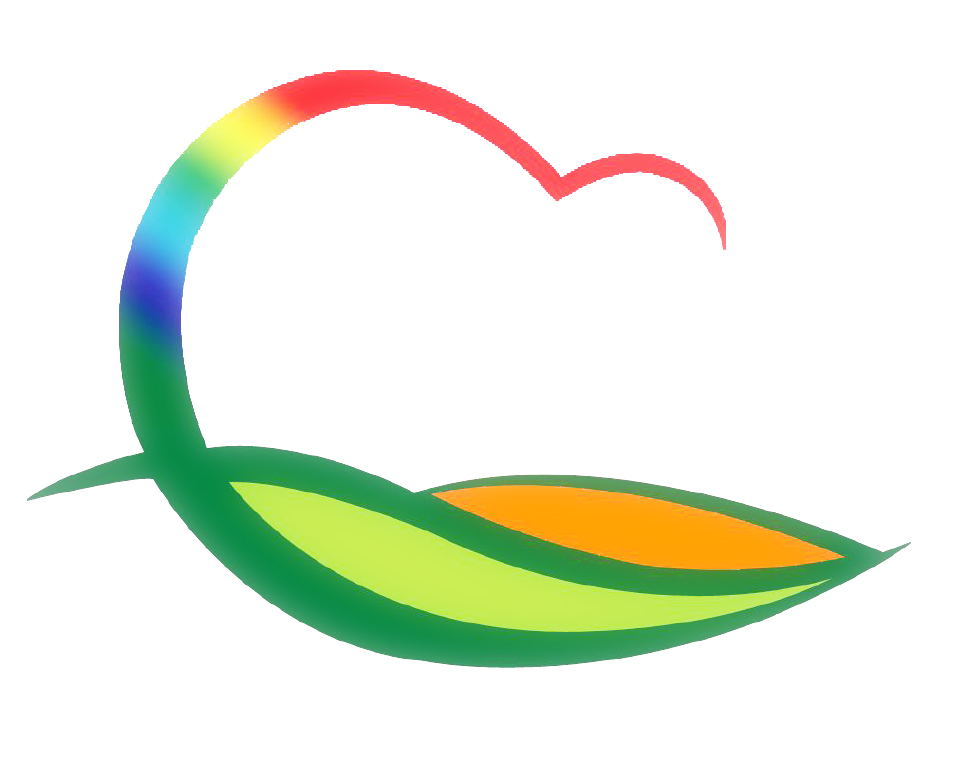 상수도사업소
6-1. 지방상수도 확장 및 노후관 교체사업
6-2. 농어촌 생활용수개발사업 및 유수율 제고사업
6-3. 소규모 수도시설 개량 및 신설사업
6-4. 낙후지역 먹는물 수질개선사업
6-5. 병입 수돗물 설치공사
기      간 : 2. 2. ~ 2. 27.
사  업 량 : 영동정수장  내  1식
사  업 비 : 4백만원
내      용 : 설계용역 집행
6-6. 설명절 대비 상수도 안정 공급대책 추진 
지방상수도 시설물 점검
   - 대    상 : 취수장, 정수장, 배수지, 가압펌프장 등
    - 내    용 : 시설물 및 전기, 기계설비 중점점검
이토작업 실시
    - 대    상 : 추풍령면, 황간면, 매곡면, 상촌면, 심천면
    - 내    용 : 이토변 개방을 통한 관내 스케일제거